Rovnobežnosť.
Učivo 8.ročníka.
Rovnobežky a rôznobežky.
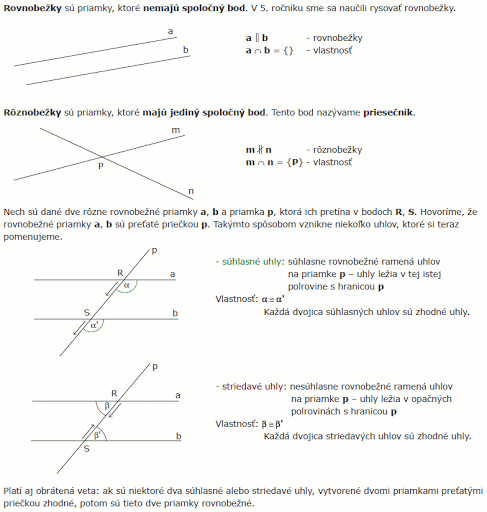 Rovnobežky.
Rovnobežné priamky – rovnobežky sú dve vedľa seba idúce priamky, ktorých vzdialenosť od seba je vždy rovnaká.
Rovnobežky nemajú spoločný bod.
                                                             

                                                      

                                                                      a
                                                       
                                                                     b
Rôznobežky.
Rôznobežné priamky – rôznobežky sú priamky, ktoré sa pretínajú v jednom bode.
Tento bod nazývame priesečník.
Rôznobežky majú jediný spoločný bod.
                                                             a
                                 P- priesečník
                                                                    
                                                                    b
Rovnobežky preťaté priečkou.
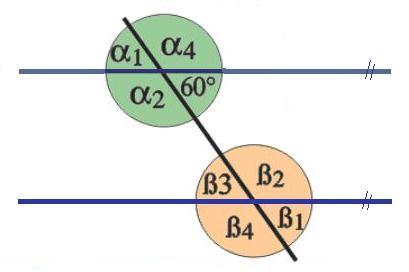 Nech sú dve rovnobežné priamky a priamka, ktorá ich pretína v dvoch bodoch.
Hovoríme, že rovnobežné priamky sú preťaté priečkou.
Vzniknú dve skupiny uhlov – súhlasné a striedavé uhly.
Súhlasné uhly.
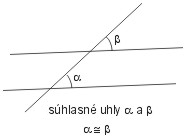 Súhlasné uhly α a β ležia v tej istej polrovine s hraničnou priečkou.
Ak sú priamky preťaté priečkou rovnobežné, tak každá dvojica súhlasných uhlov sú zhodné uhly.
Striedavé uhly.
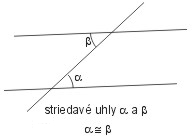 Striedavé uhly α a β ležia v opačných polrovinách s hraničnou priečkou.
    Ak sú priamky preťaté priečkou rovnobežné, tak každá dvojica striedavých uhlov sú zhodné uhly.